TRƯỜNG TIỂU HỌC LAM SƠN
Môn: Tin học
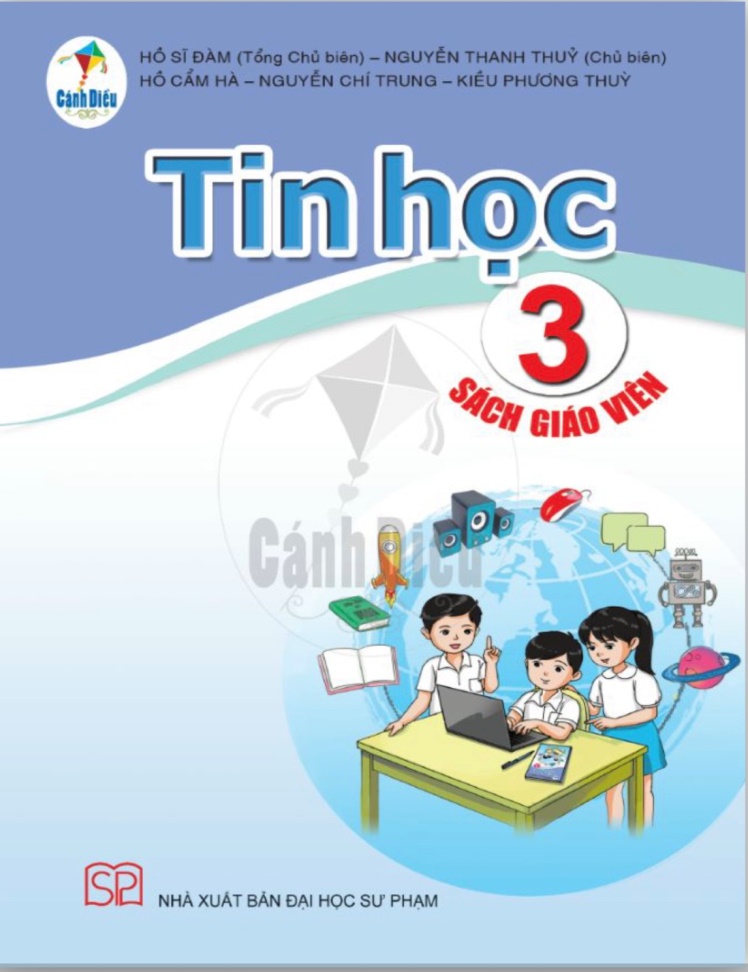 Khối 3
Giáo viên: Vũ Văn Kỷ
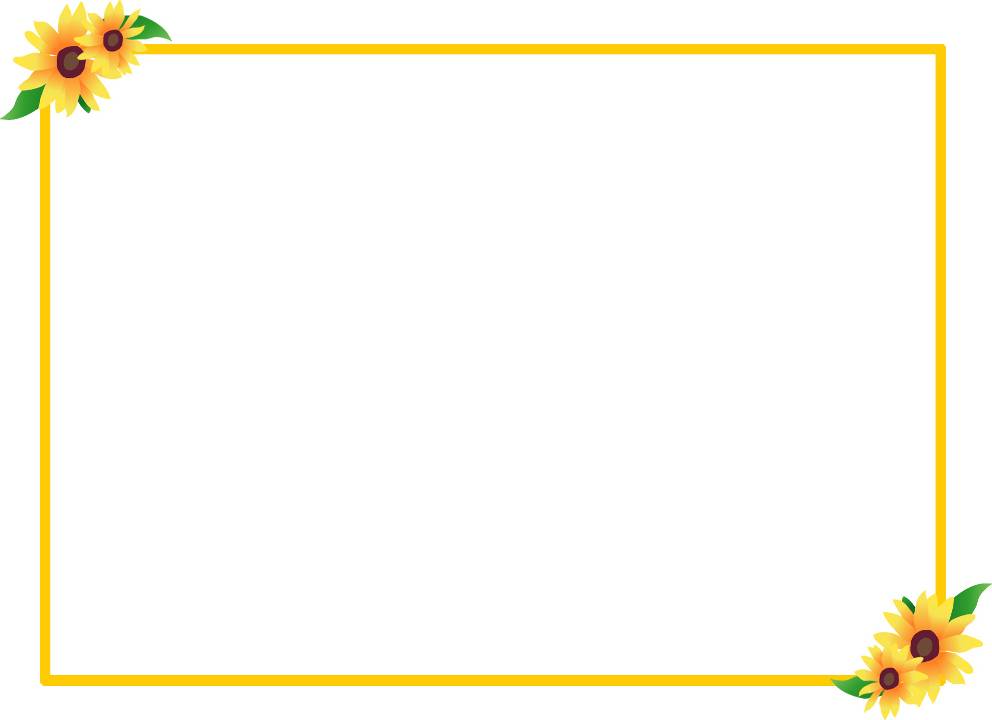 BÀI 5: BẢO VỆ SỨC KHỎE KHI DÙNG MÁY TÍNH
(Sgk/15)
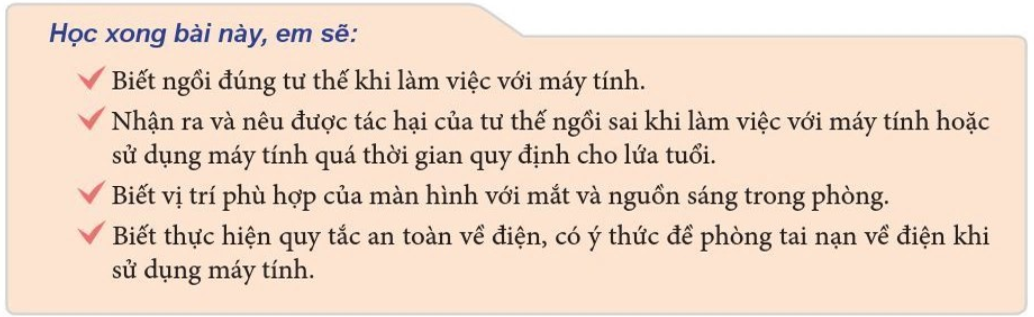 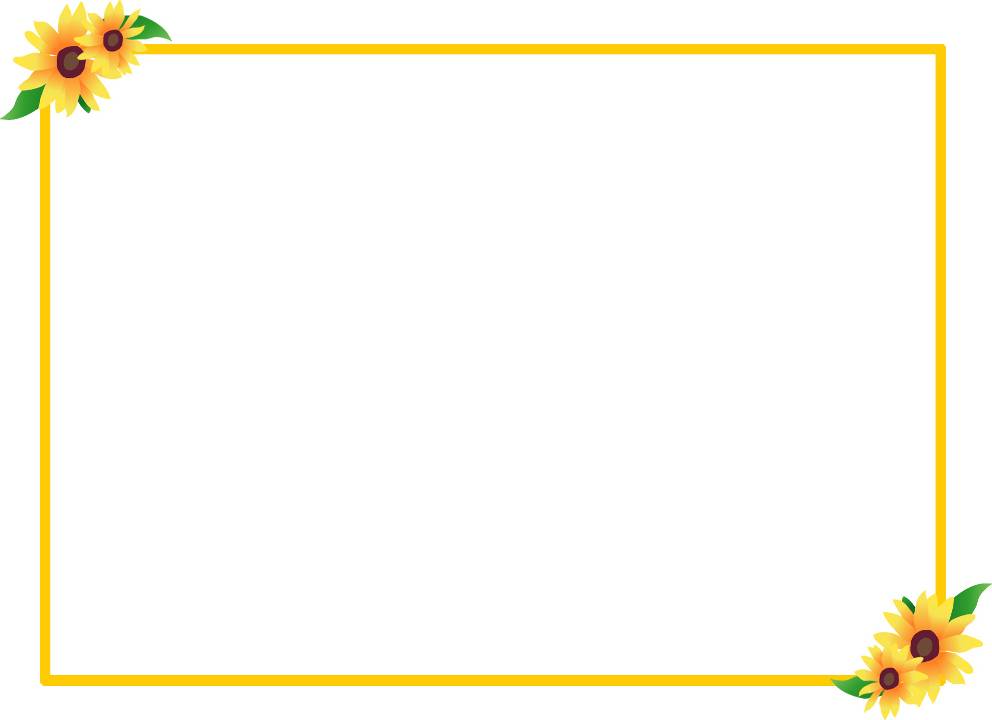 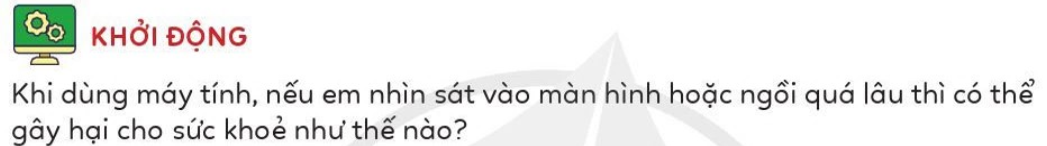 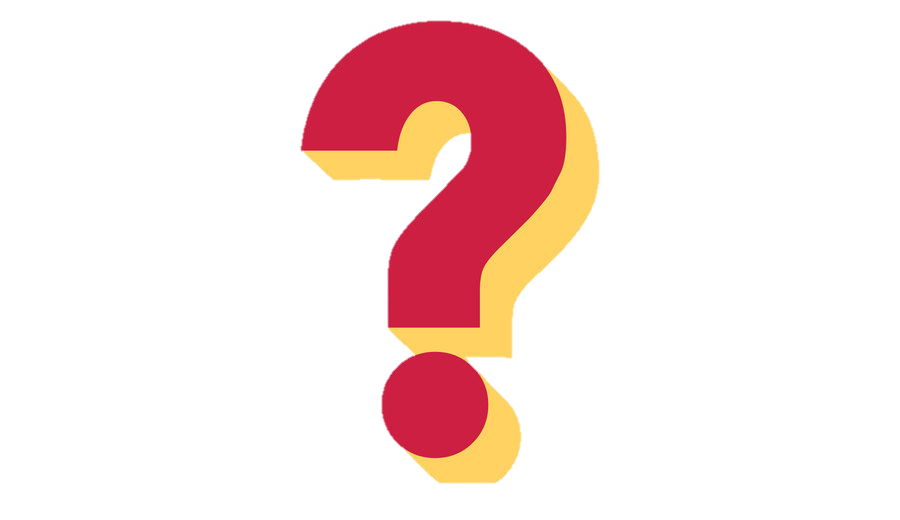 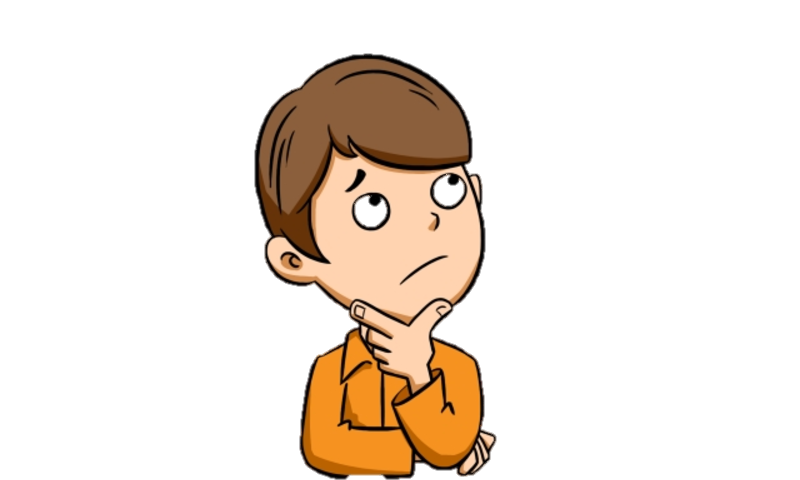 Trả lời:
Nhìn sát vào màn hình sẽ gây mỏi mắt. Nếu nhìn như vậy nhiều lần sẽ gây cận thị
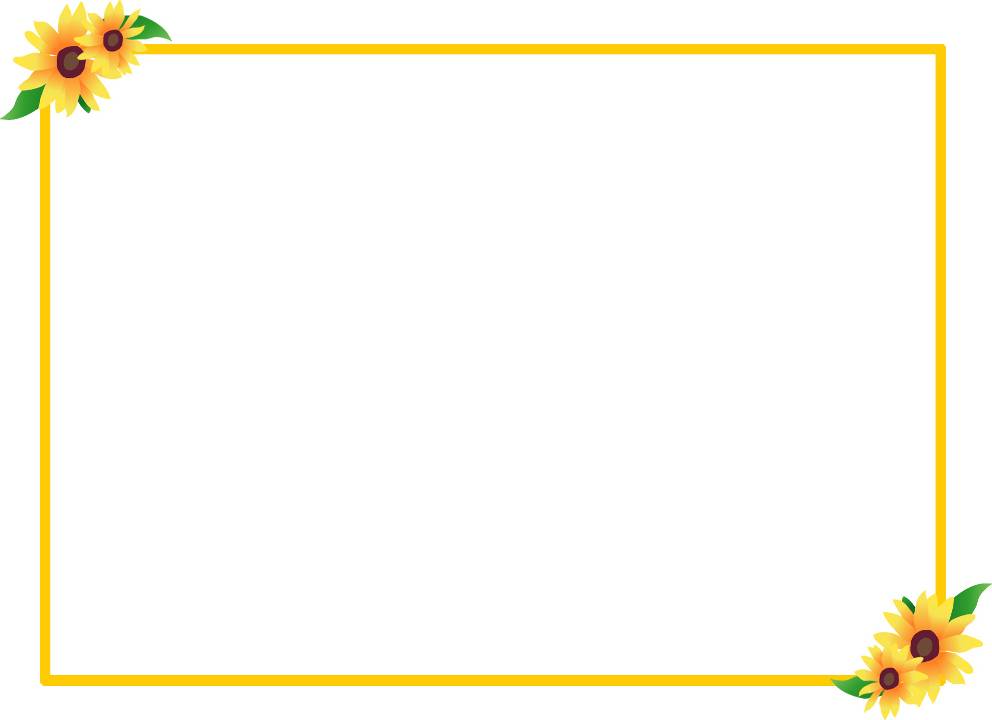 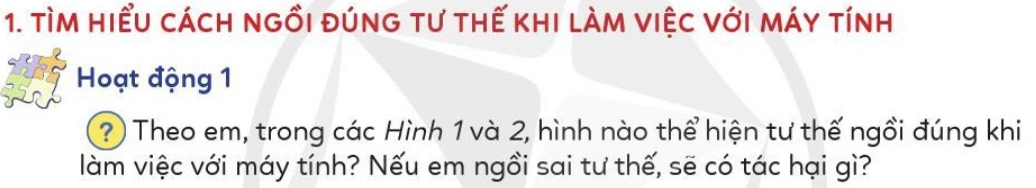 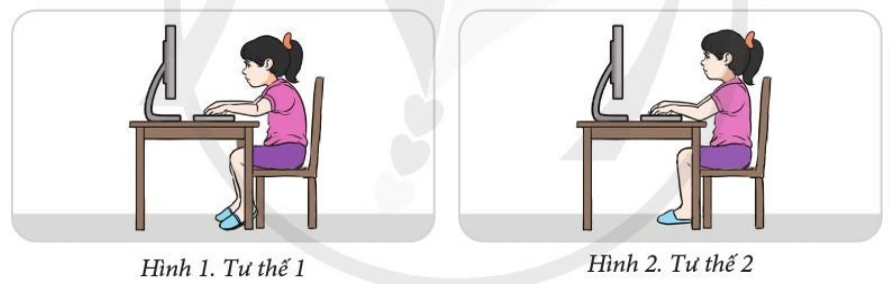 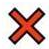 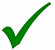 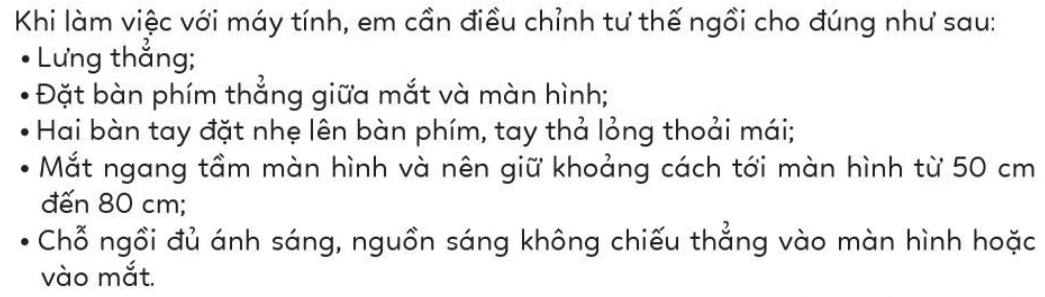 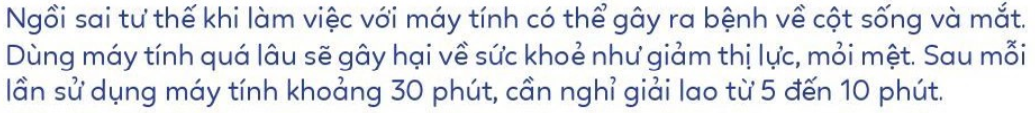 Tư thế ngồi đúng khi làm việc với máy tính
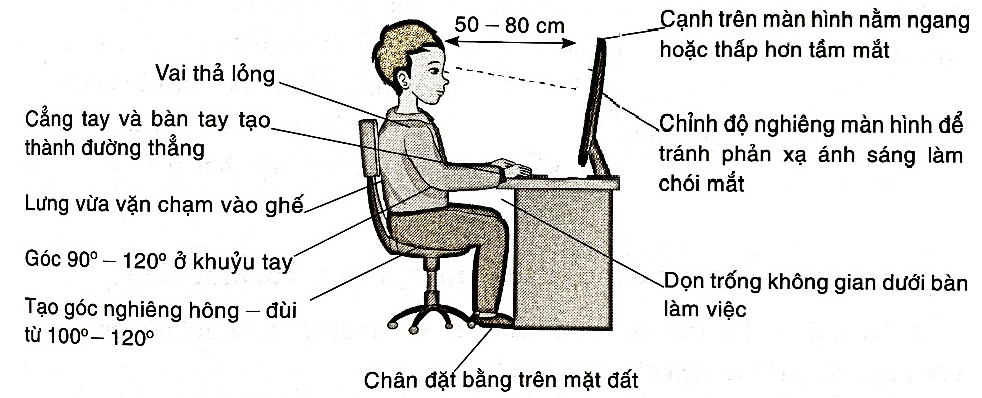 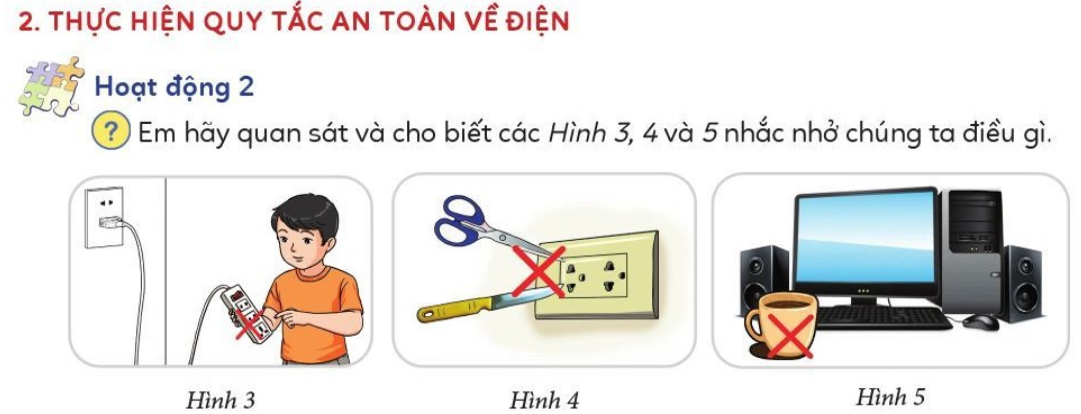 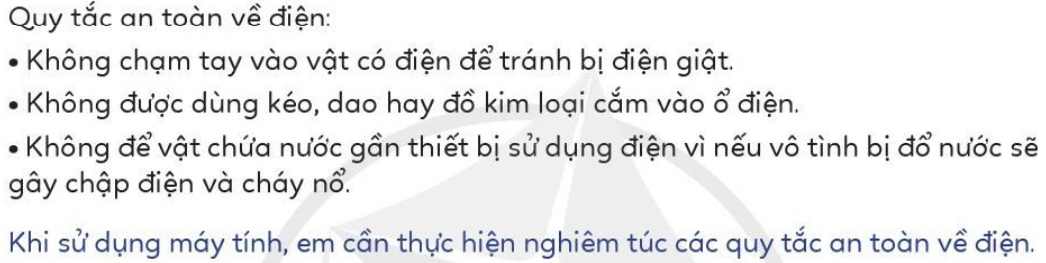 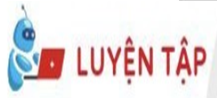 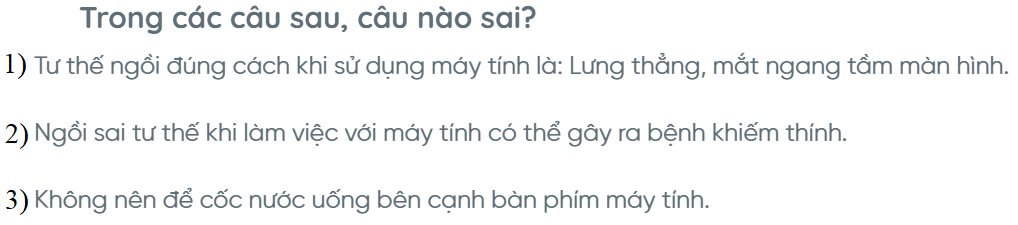 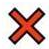 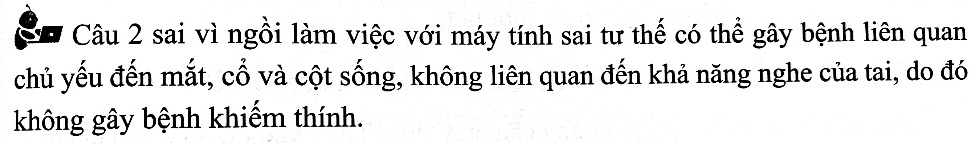 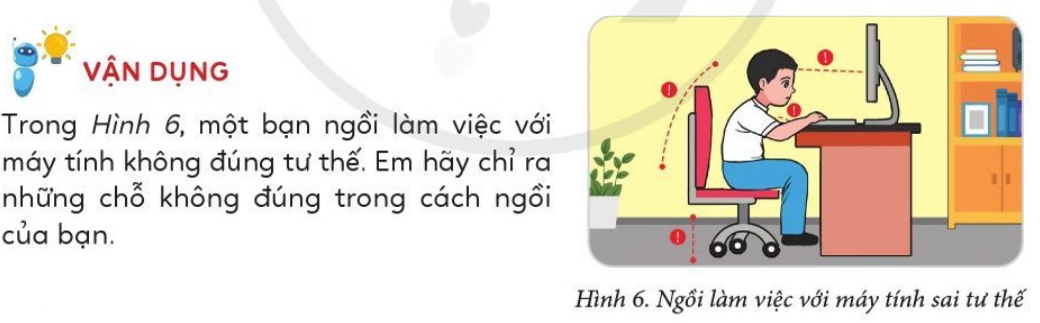 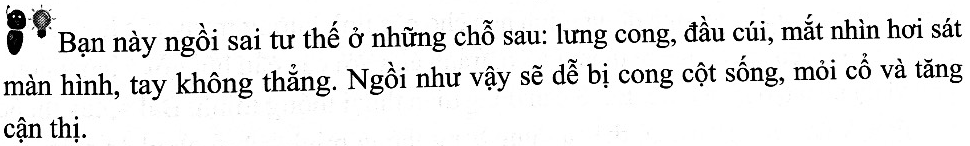 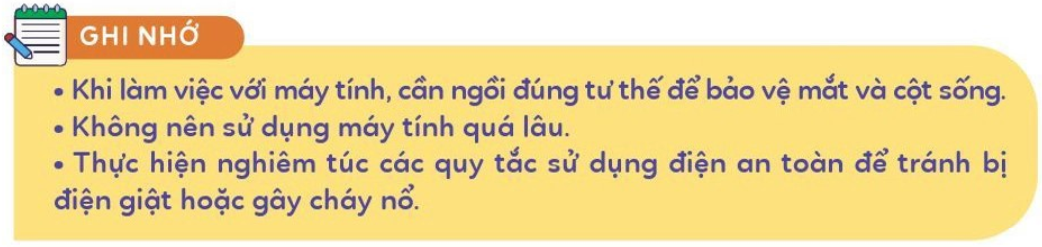 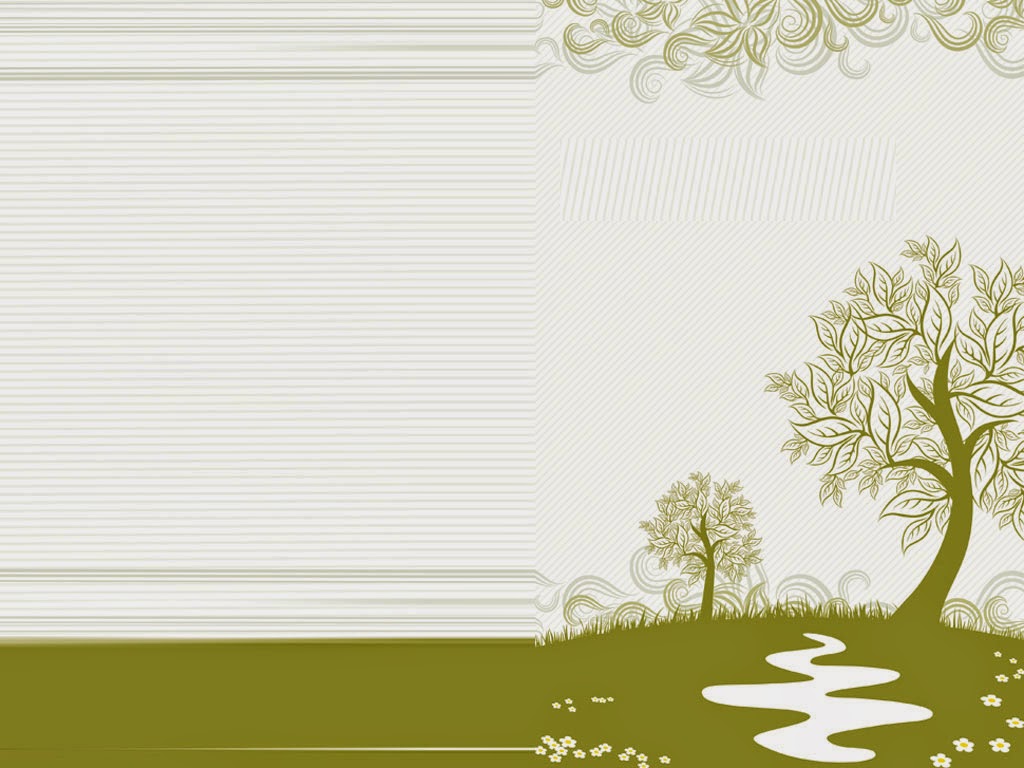 Thân ái chào tạm biệt!
Giáo viên: Vũ Văn Kỷ